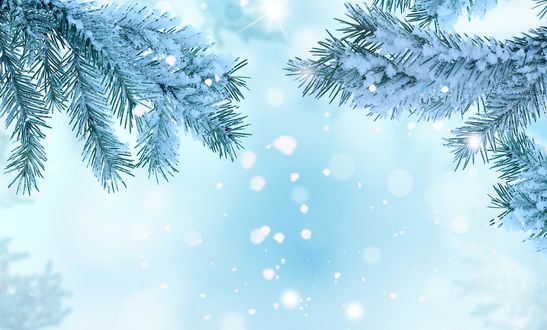 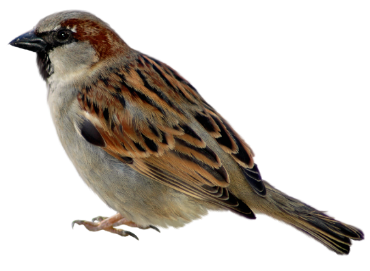 «Зима. Зимующие птицы»
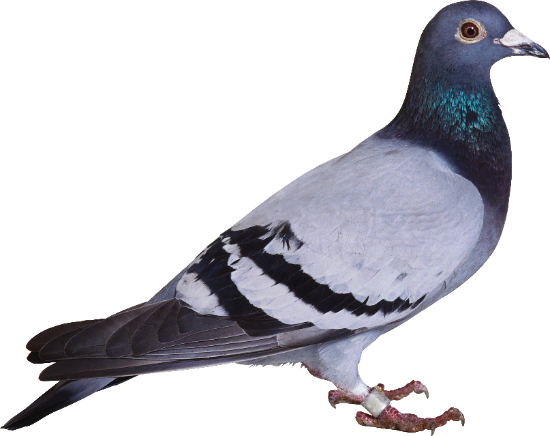 Подготовила: Карымова Елена Алексеевна
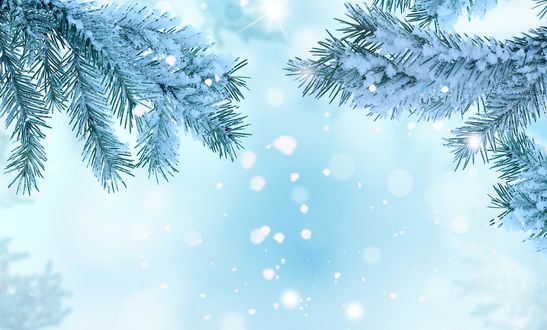 Зимой в лесу
Намело,
На вьюжило.
Все деревья
В кружеве:
Снег на соснах,
На кустах,
В белых шубках ели.
И запутались в ветвях
Буйные метели.
(Александр Прокофьев)
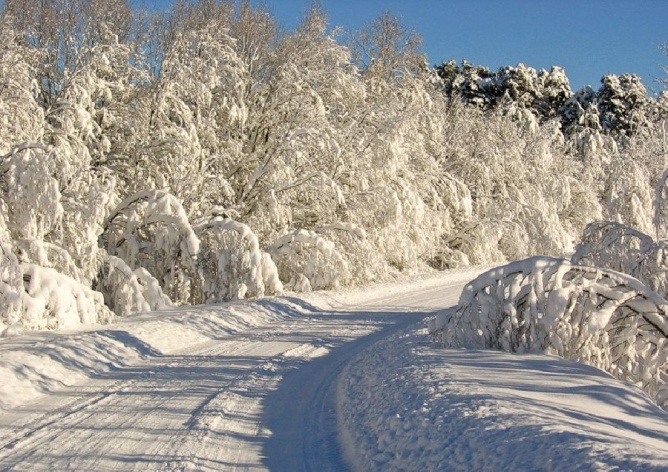 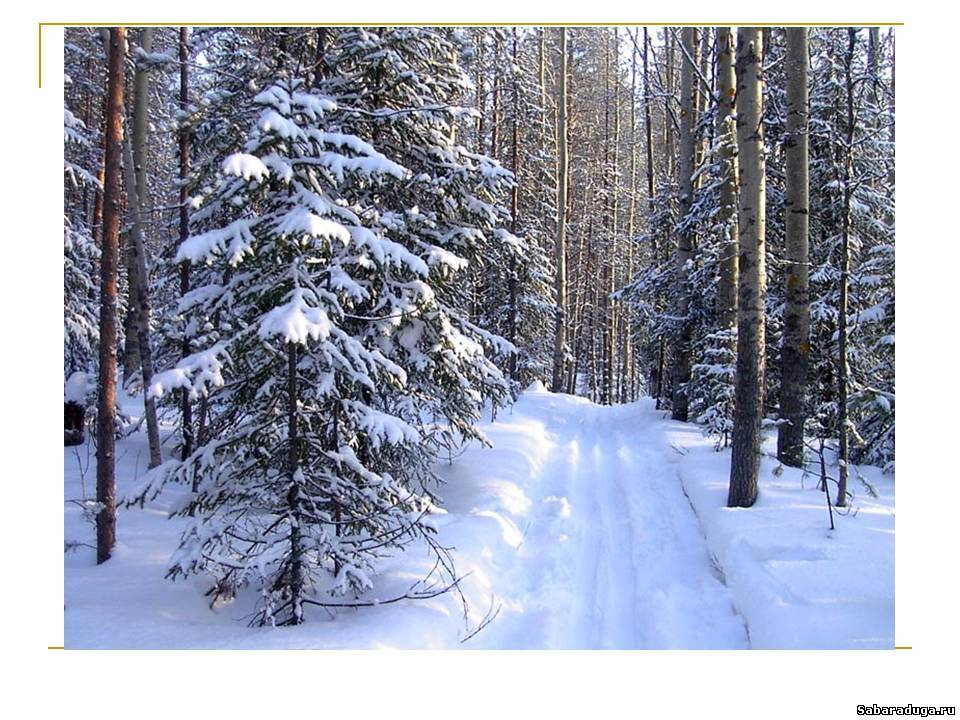 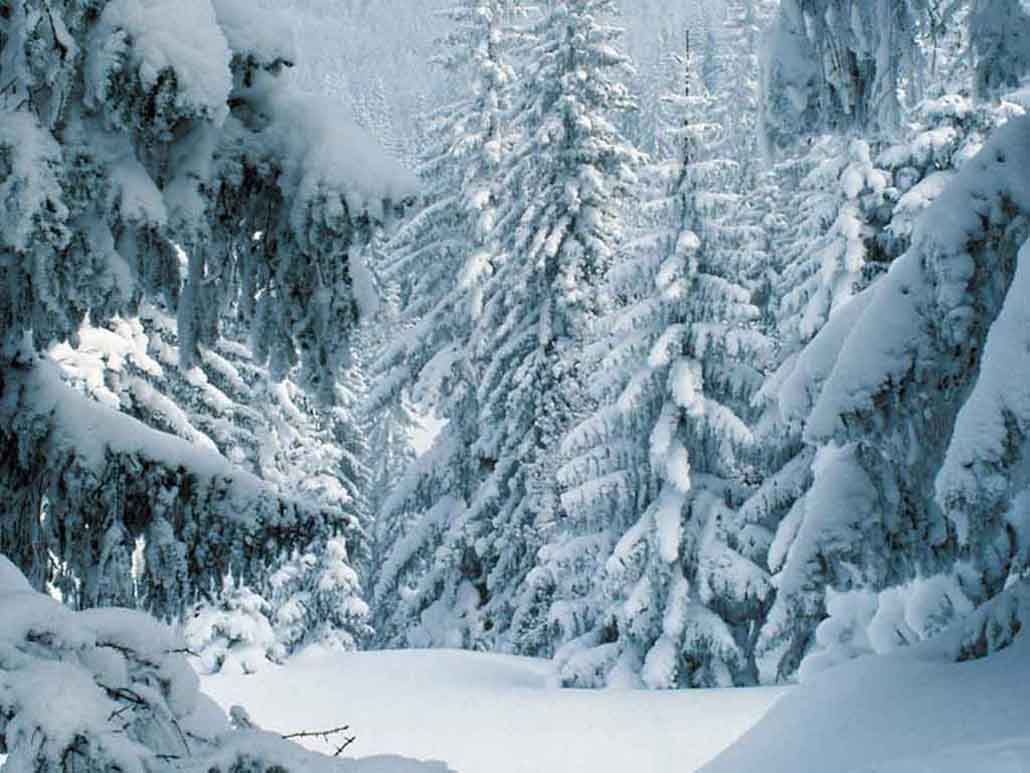 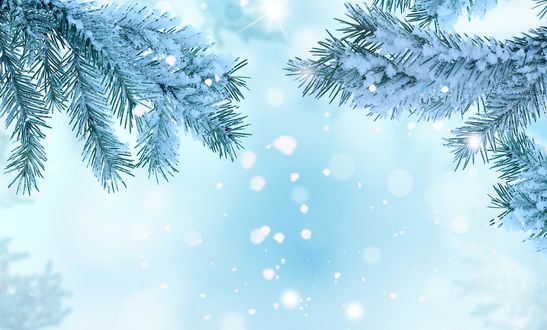 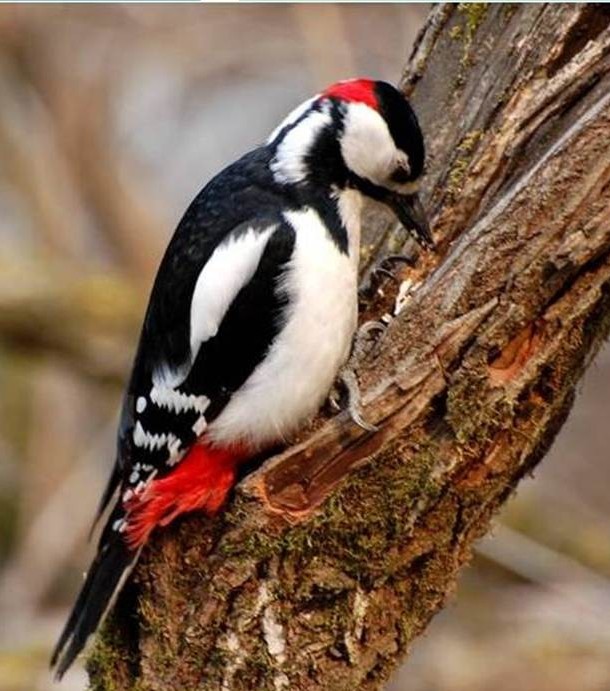 Я по дереву стучу,Червячка достать хочу,Хоть и скрылся под корой, Все равно он будет мой. (Дятел)
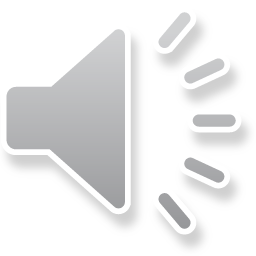 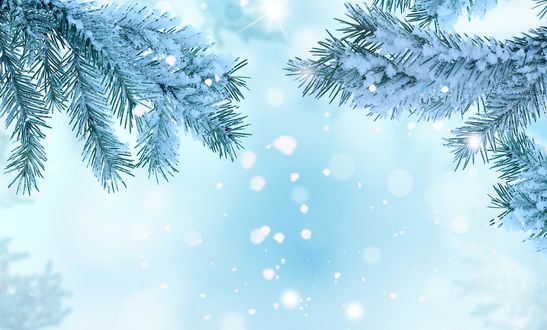 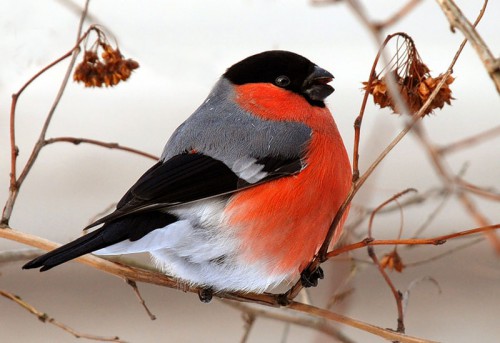 Ты откуда, ты откуда,Прилетел к нам, красногрудый,- Облетел я всю Сибирь.- Как зовут тебя…? (Снегирь)
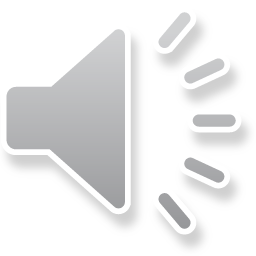 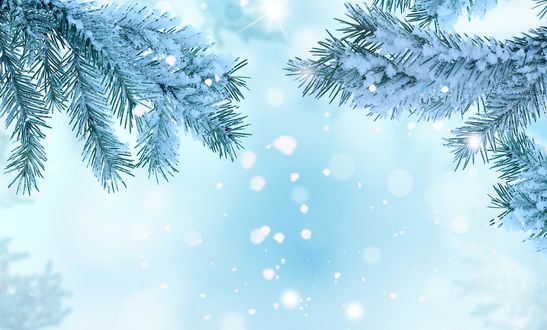 Верещунья – белобока,А зовут ее… (Сорока)
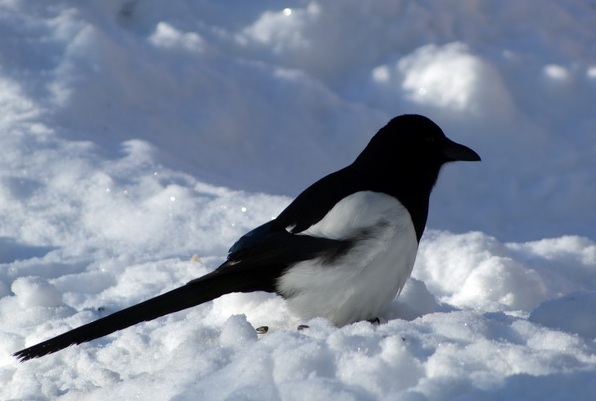 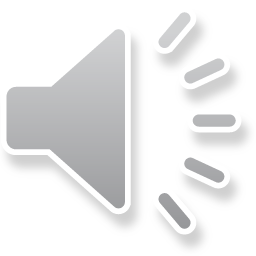 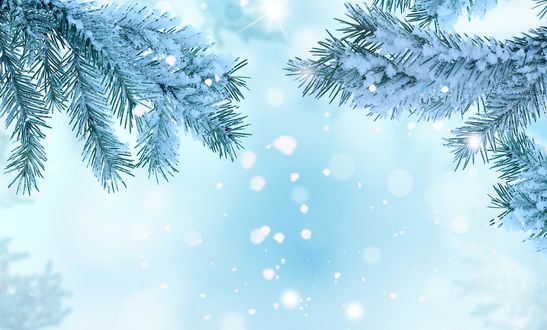 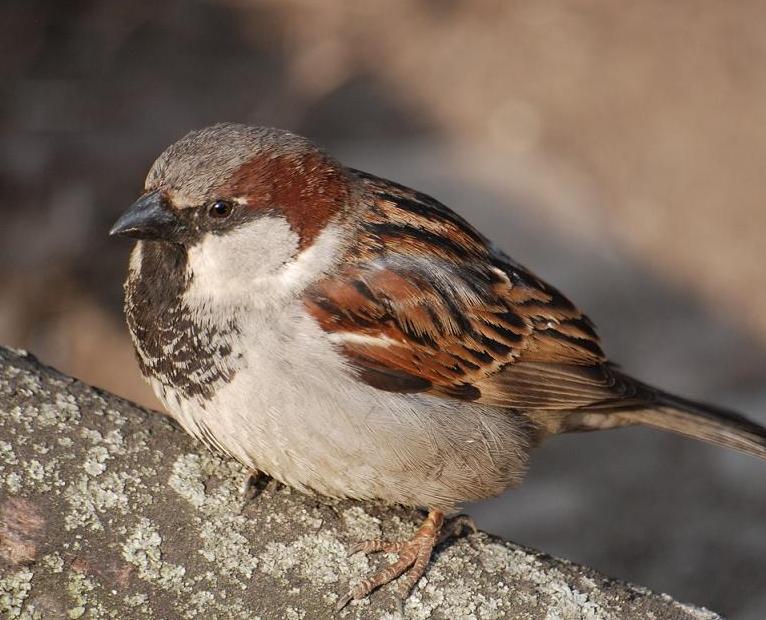 Маленький мальчишка,В сереньком пальтишке,По дворам шныряет,Крошки собирает. (Воробей)
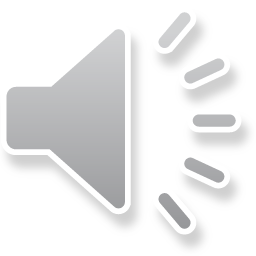 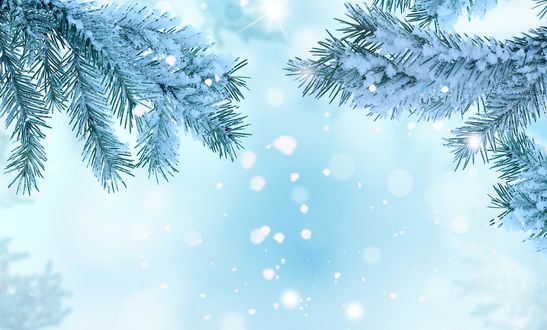 Выносливая птица,Усердно ищет корм,И крошки подбирает,Воркуя под окном! (Голубь)
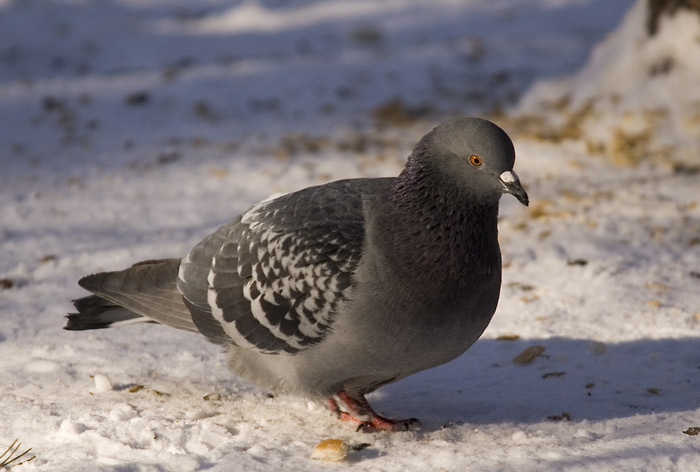 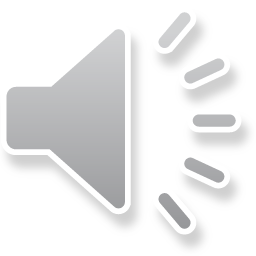 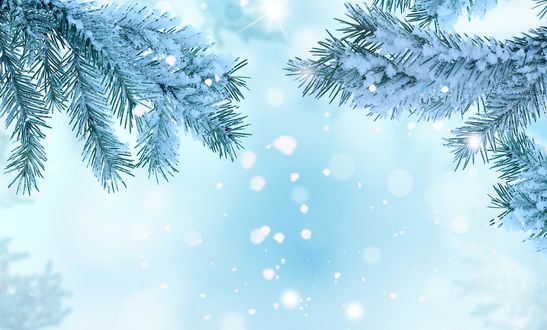 На кормушку к нам зимой
Прилетает птица
С жёлтой грудкой пуховой –
Шустрая…(Синица)
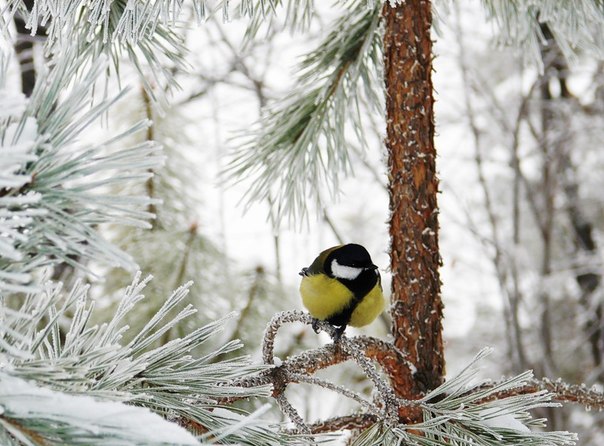 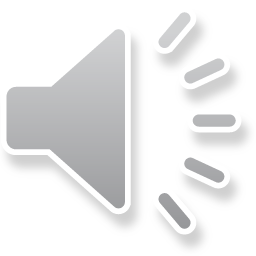 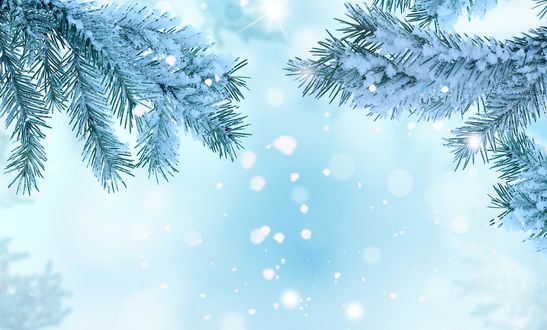 Работа в паре
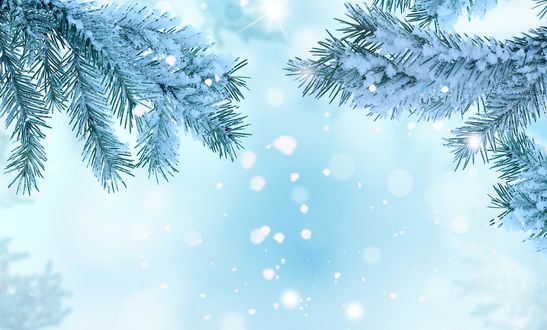 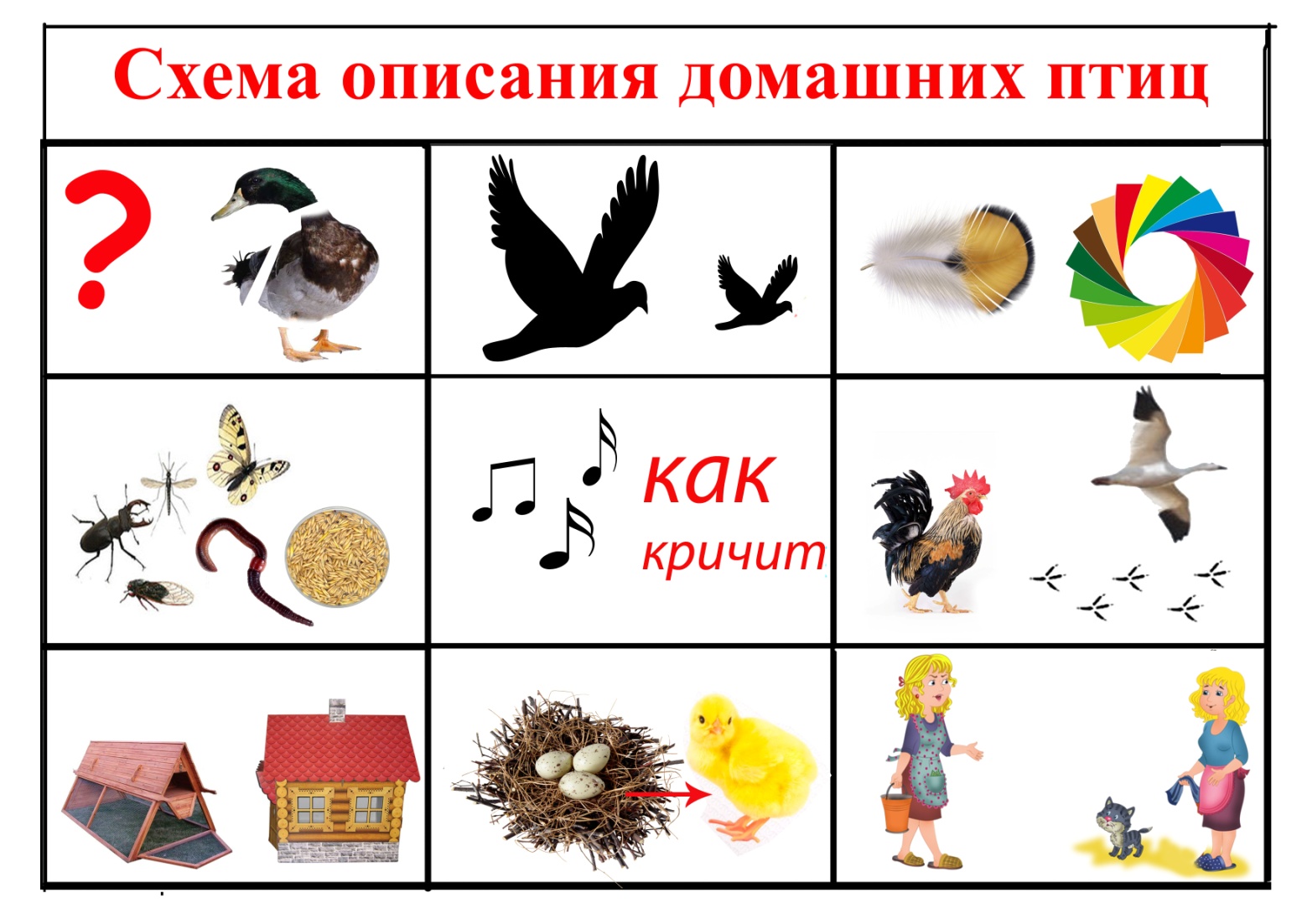 Схема описания
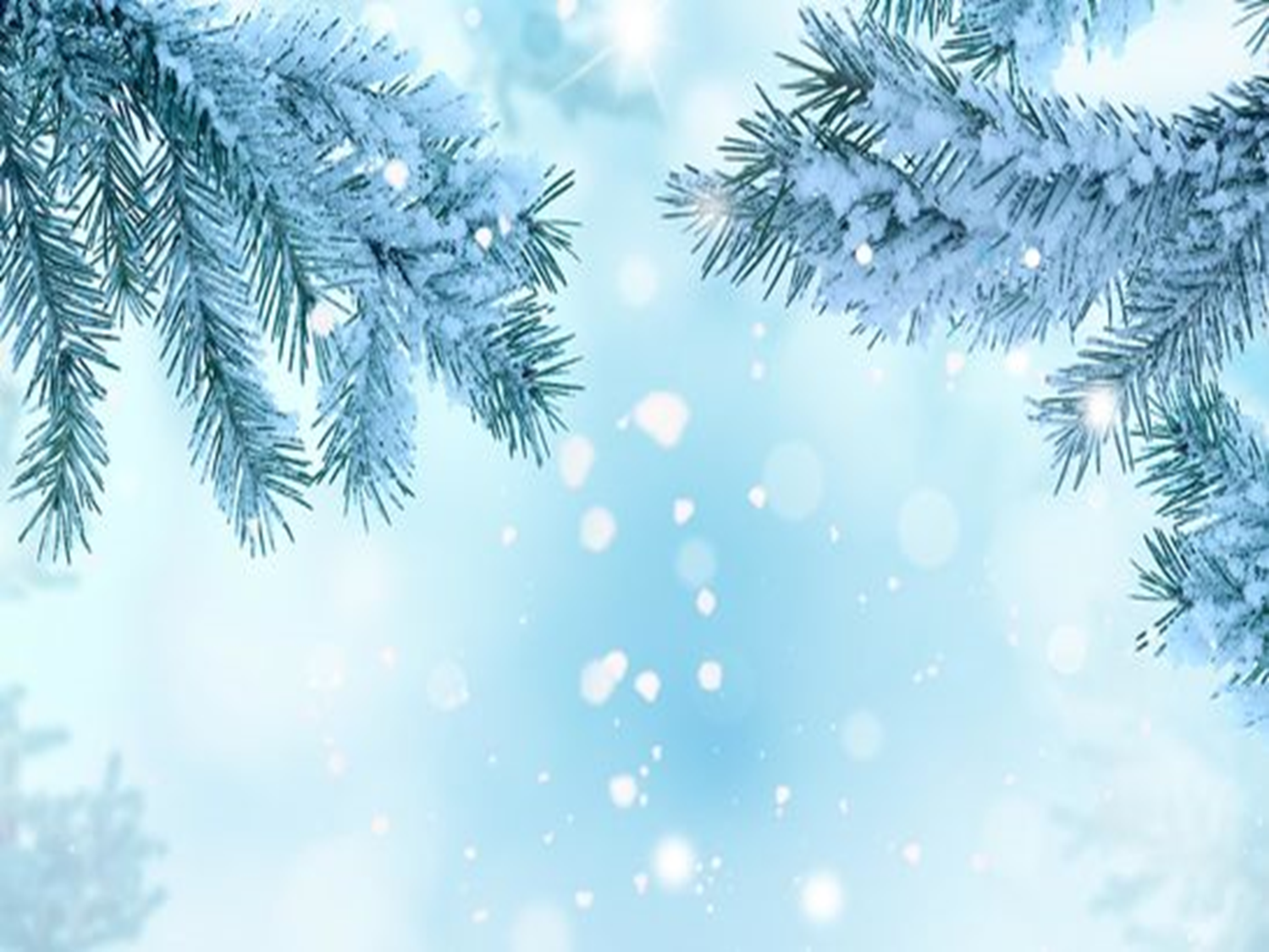 Физминутка
Скачет шустрая синица, 
Ей на месте не сидится, 
Прыг-скок, прыг-скок, 
Завертелась, как волчок. 
Вот присела на минутку, 
Почесала клювом грудку, 
И с дорожки — на плетень, 
Тири-тири, 
Тень-тень-тень! (А. Барто)
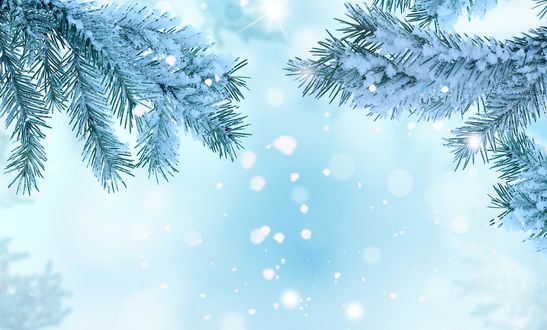 Игра «Кто улетел»
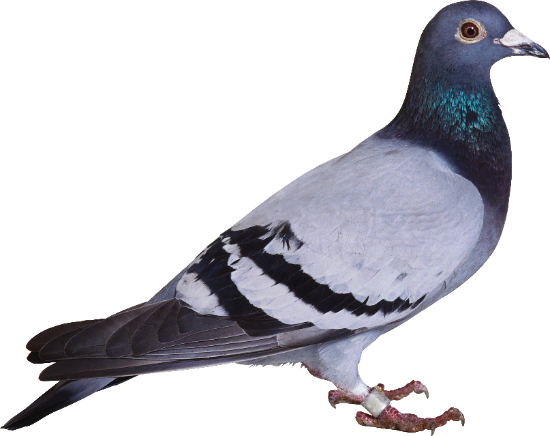 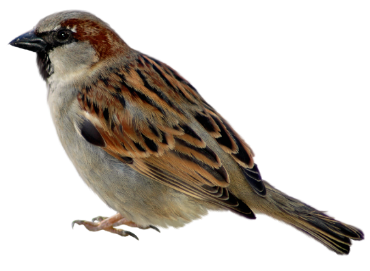 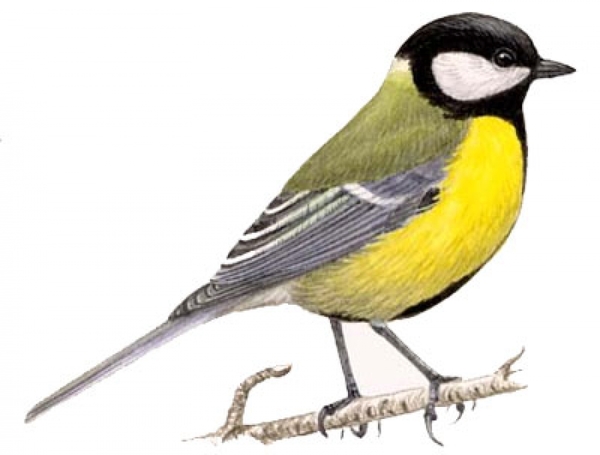 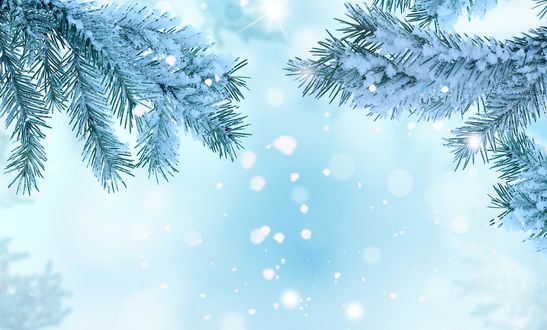 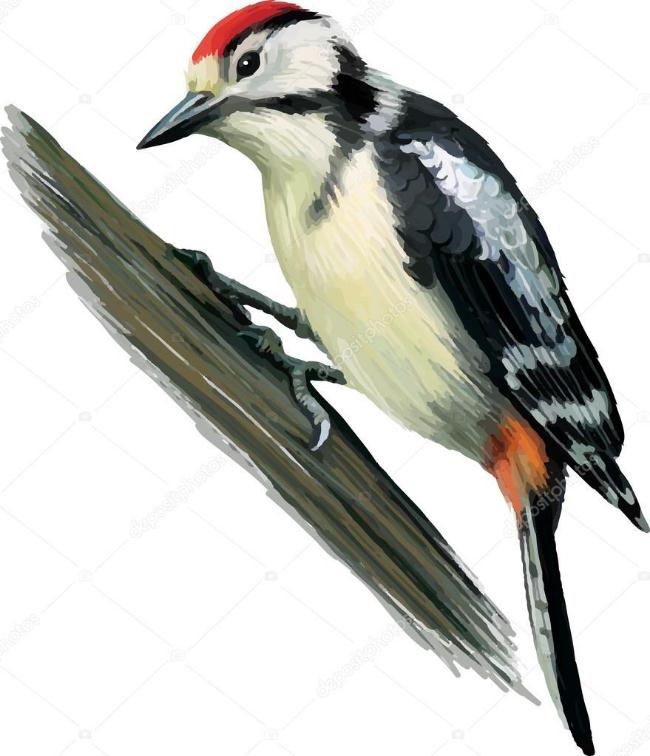 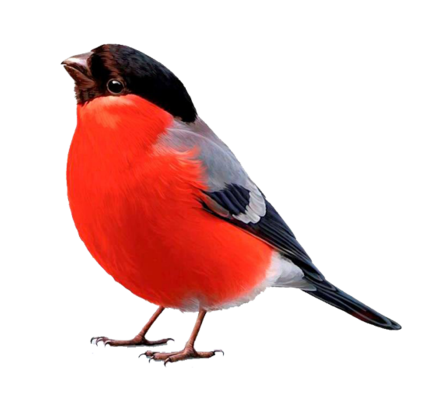 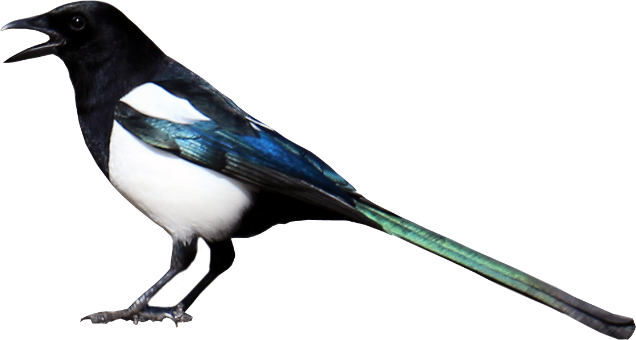 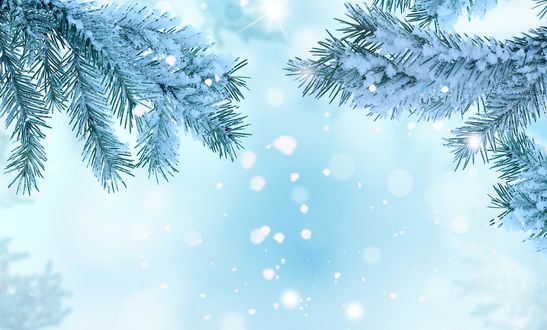 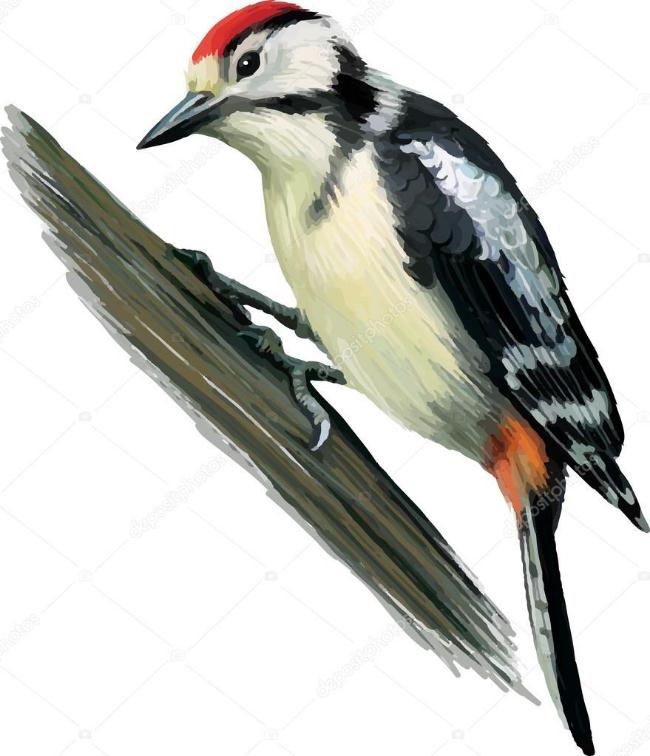 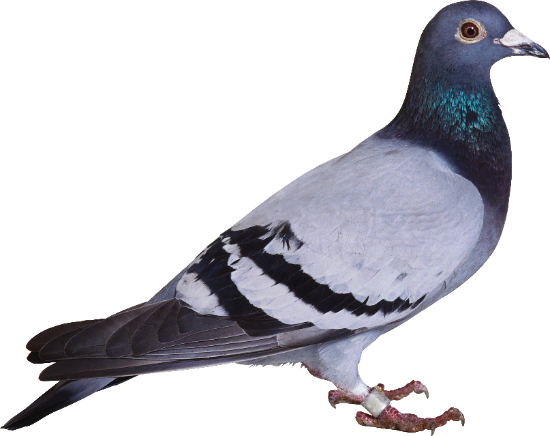 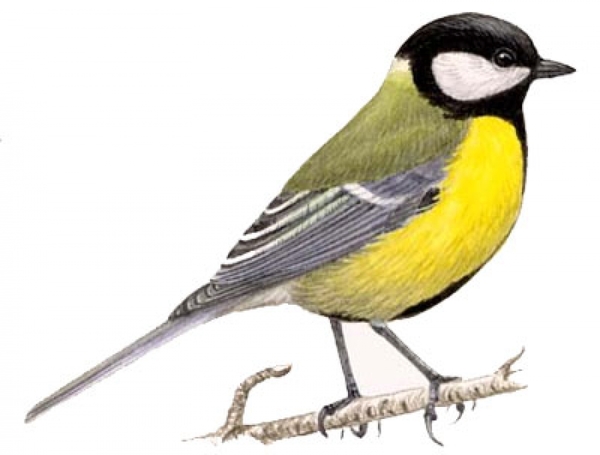 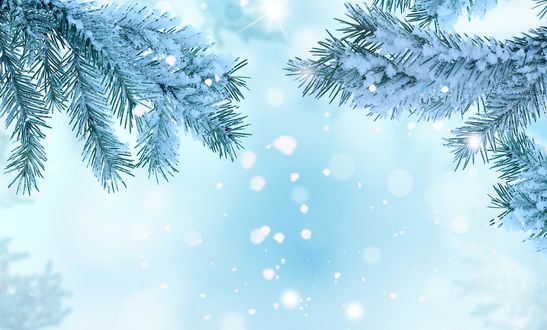 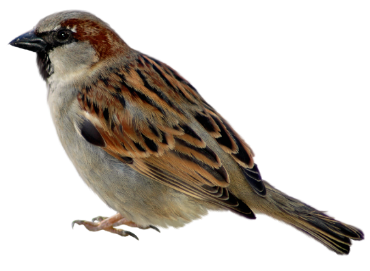 «Чем кормить птиц зимой»
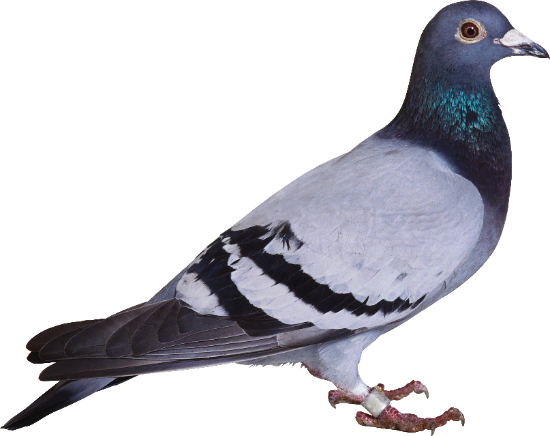 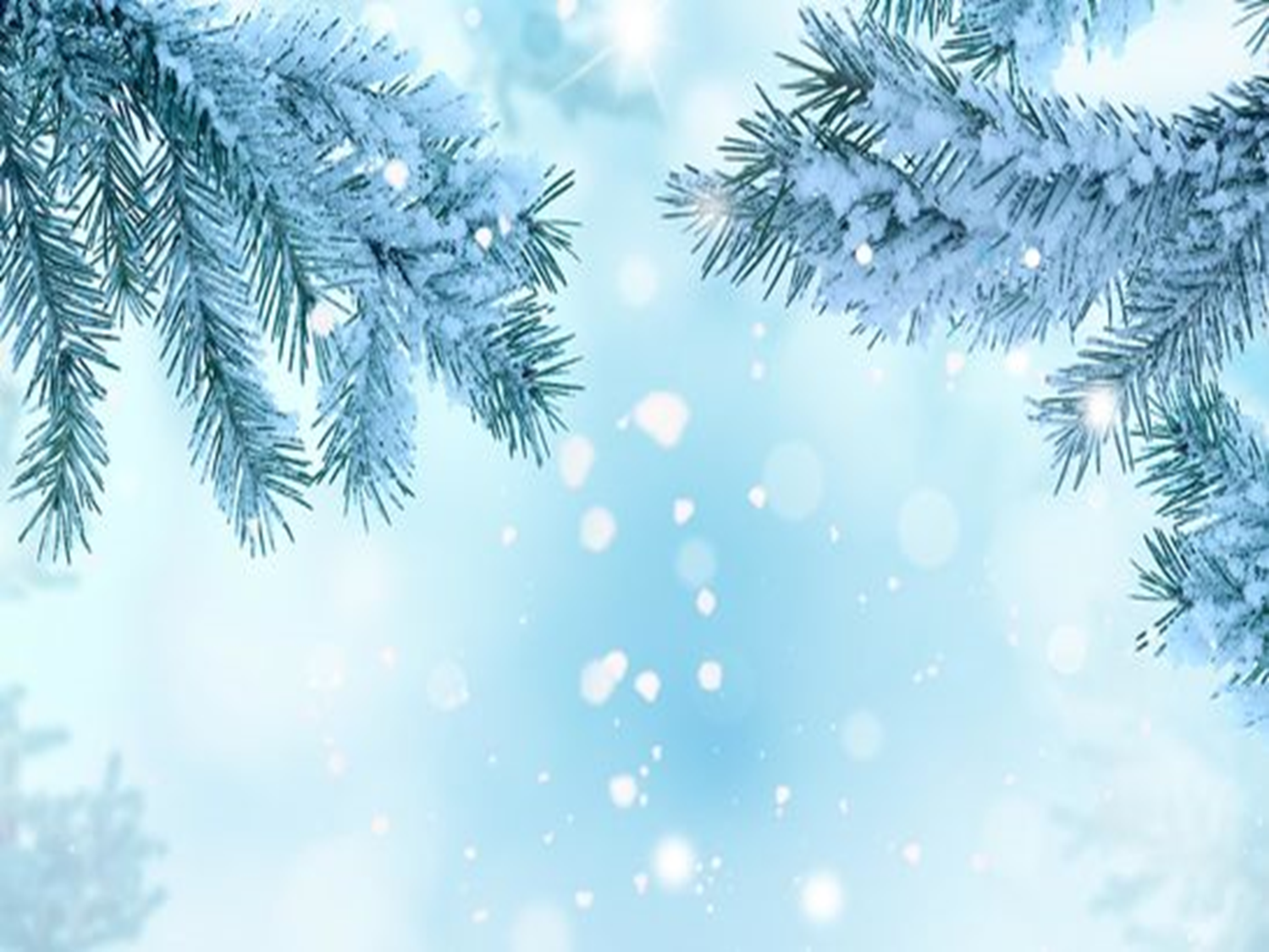 Покормите птиц зимой,Пусть со всех концовК нам слетятся, как домой,Стайкой на крыльцо.Не богаты их корма!Горсть зерна нужна.Горсть зерна –И не страшнаБудет им зима.
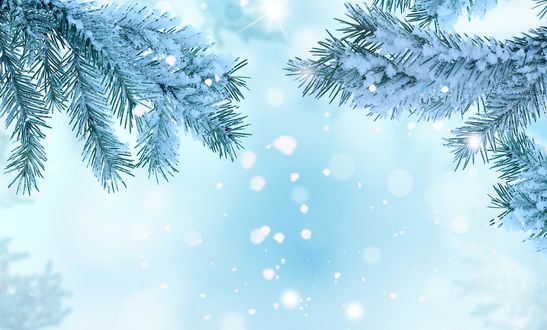 Голубь
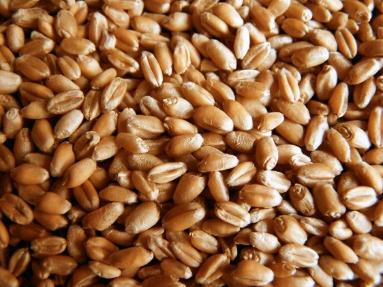 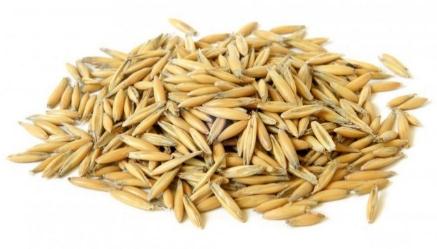 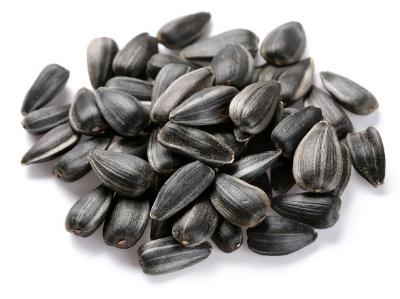 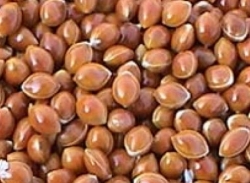 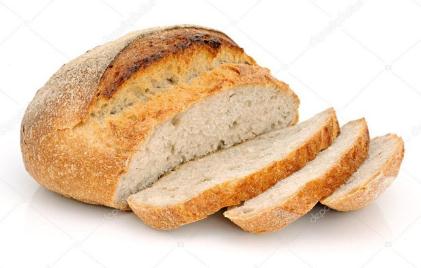 Синица
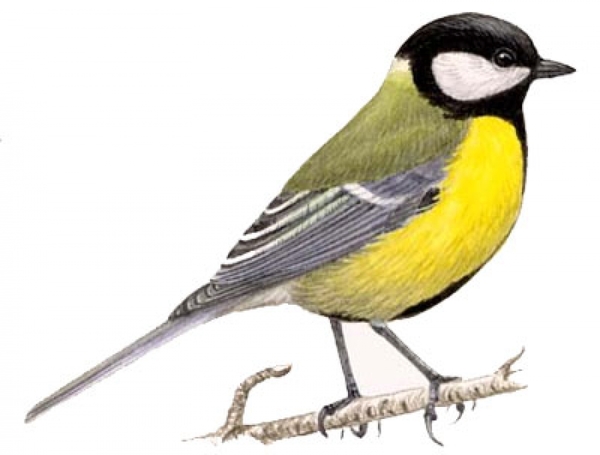 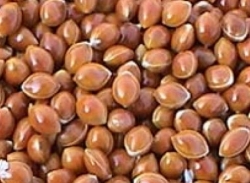 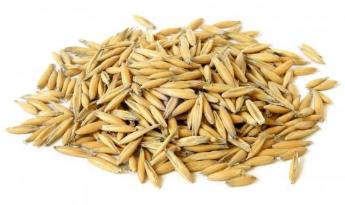 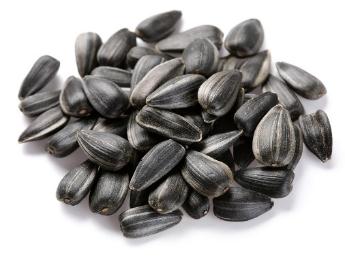 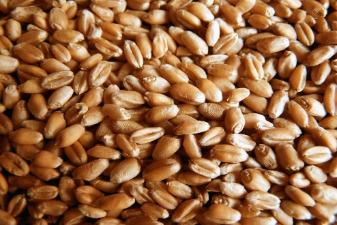 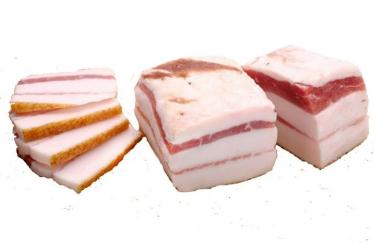 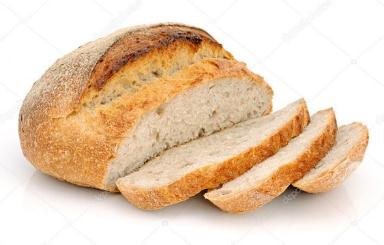 Дятел
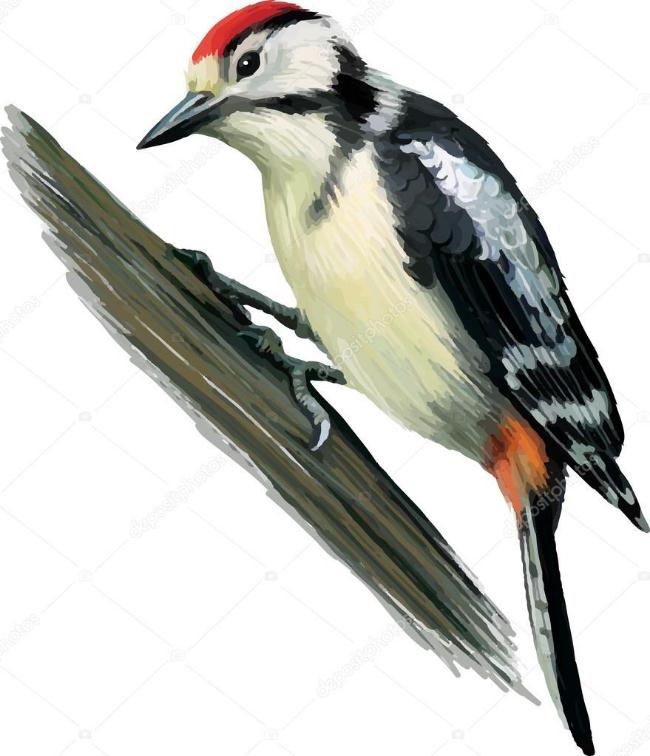 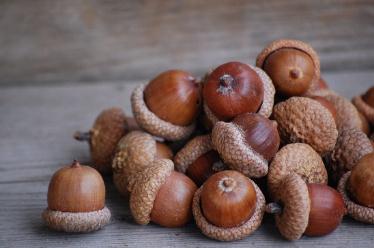 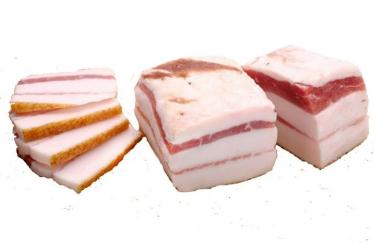 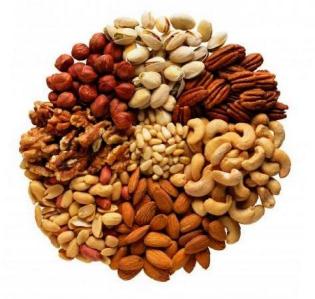 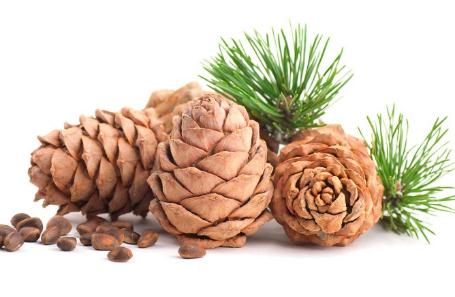 Воробей
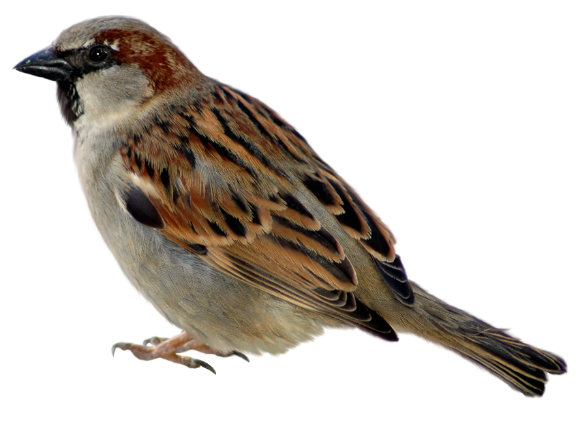 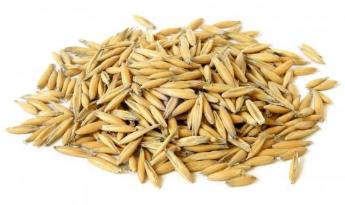 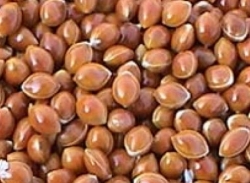 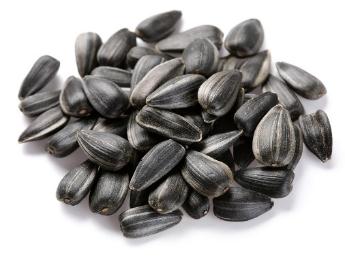 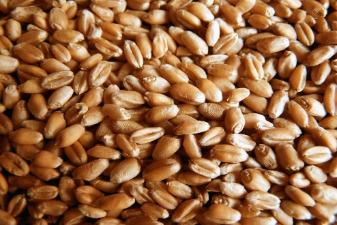 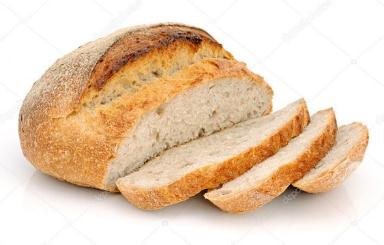 Снегирь
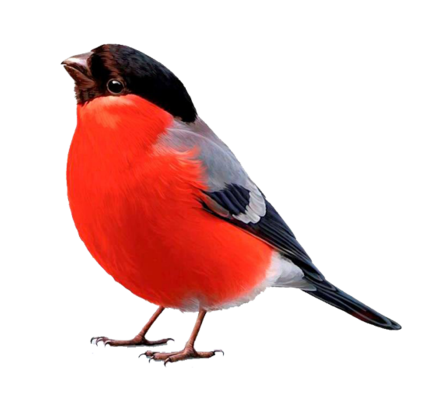 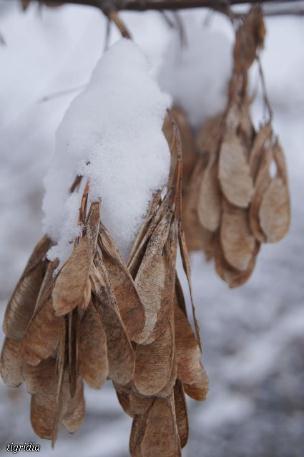 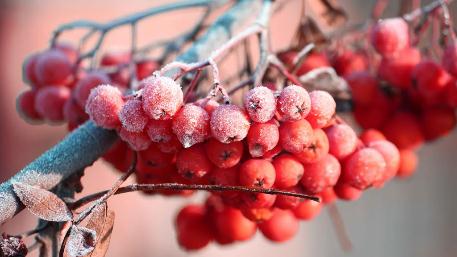 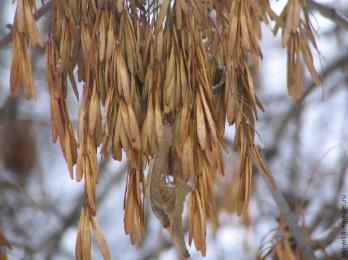 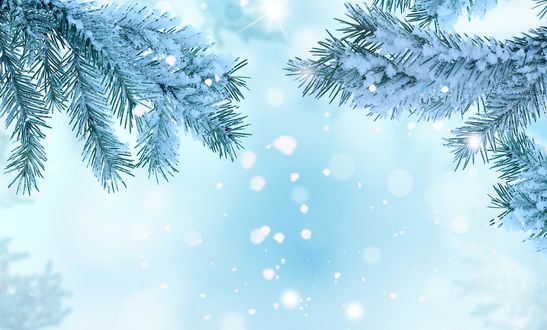 Сорока
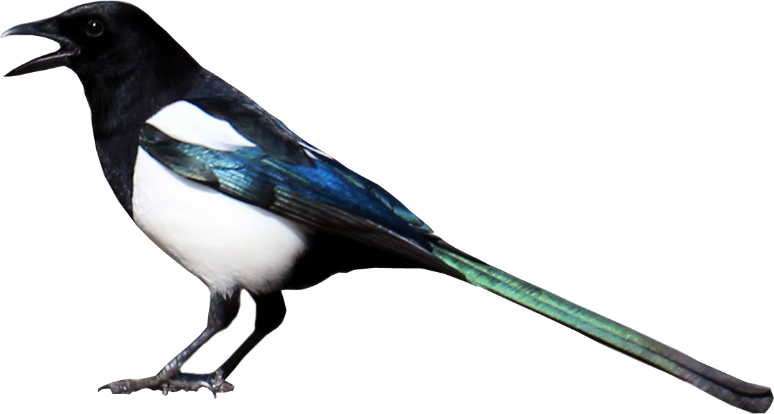 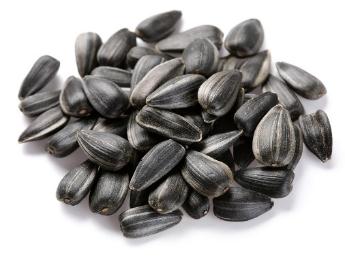 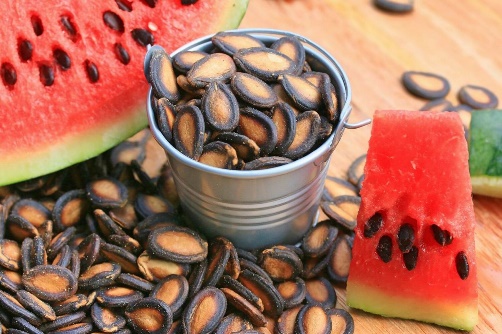 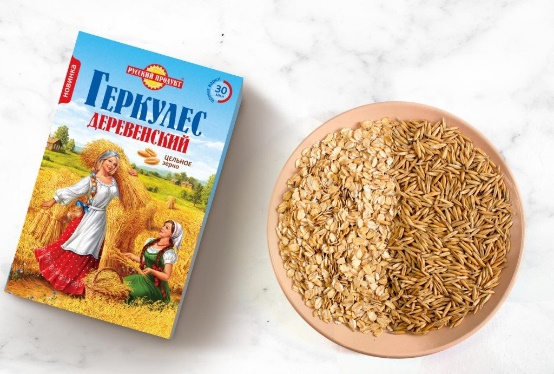 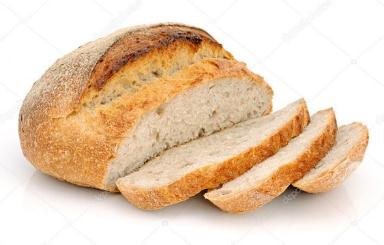 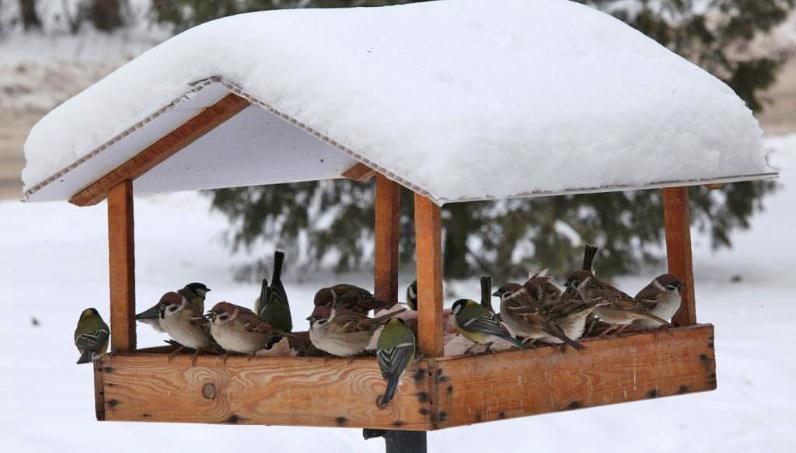 Не забудьте покормить птиц зимой!!!
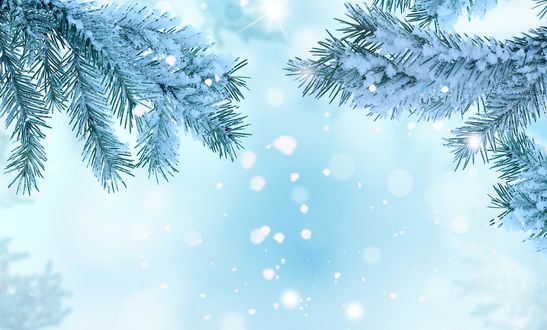 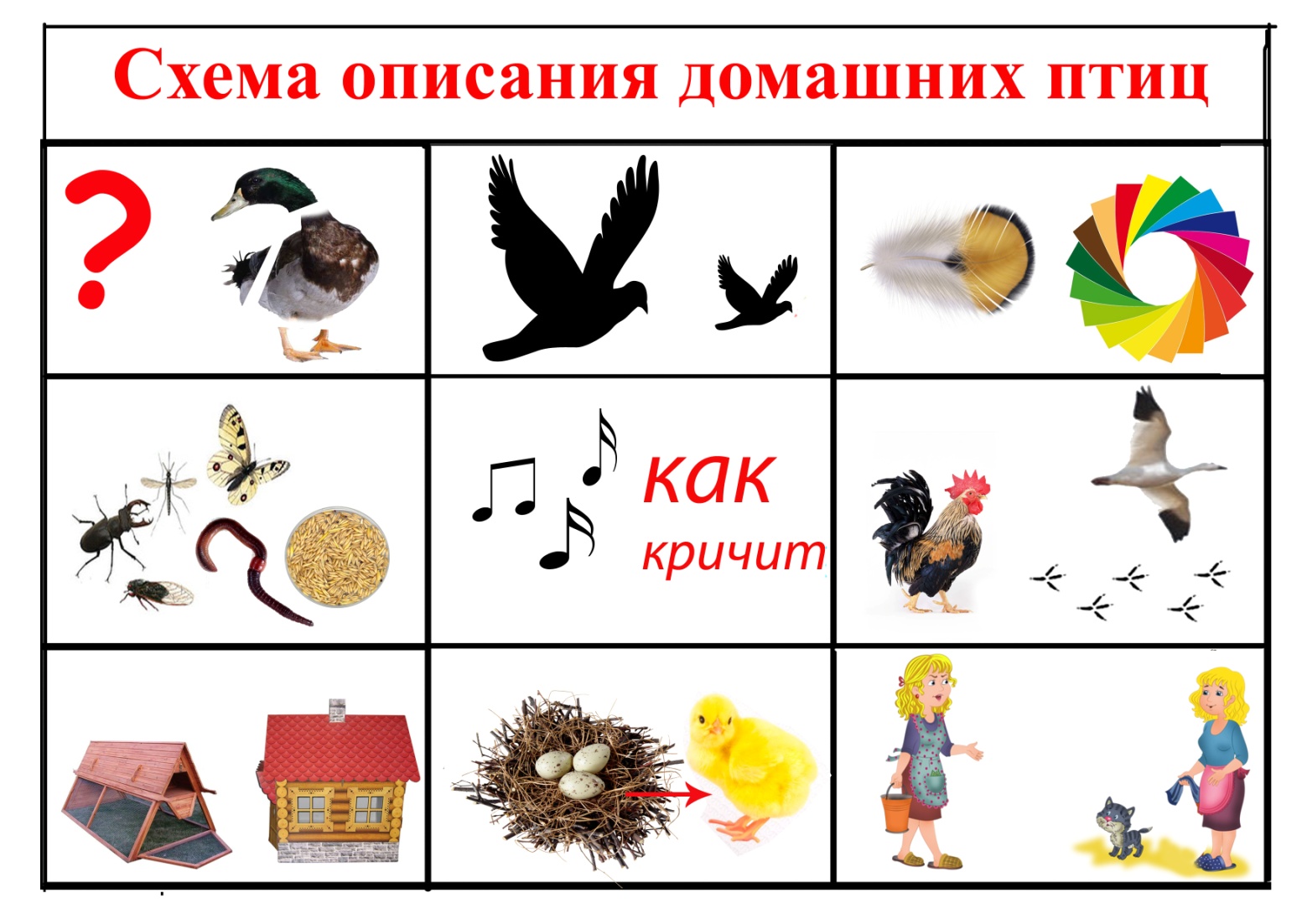 Схема описания
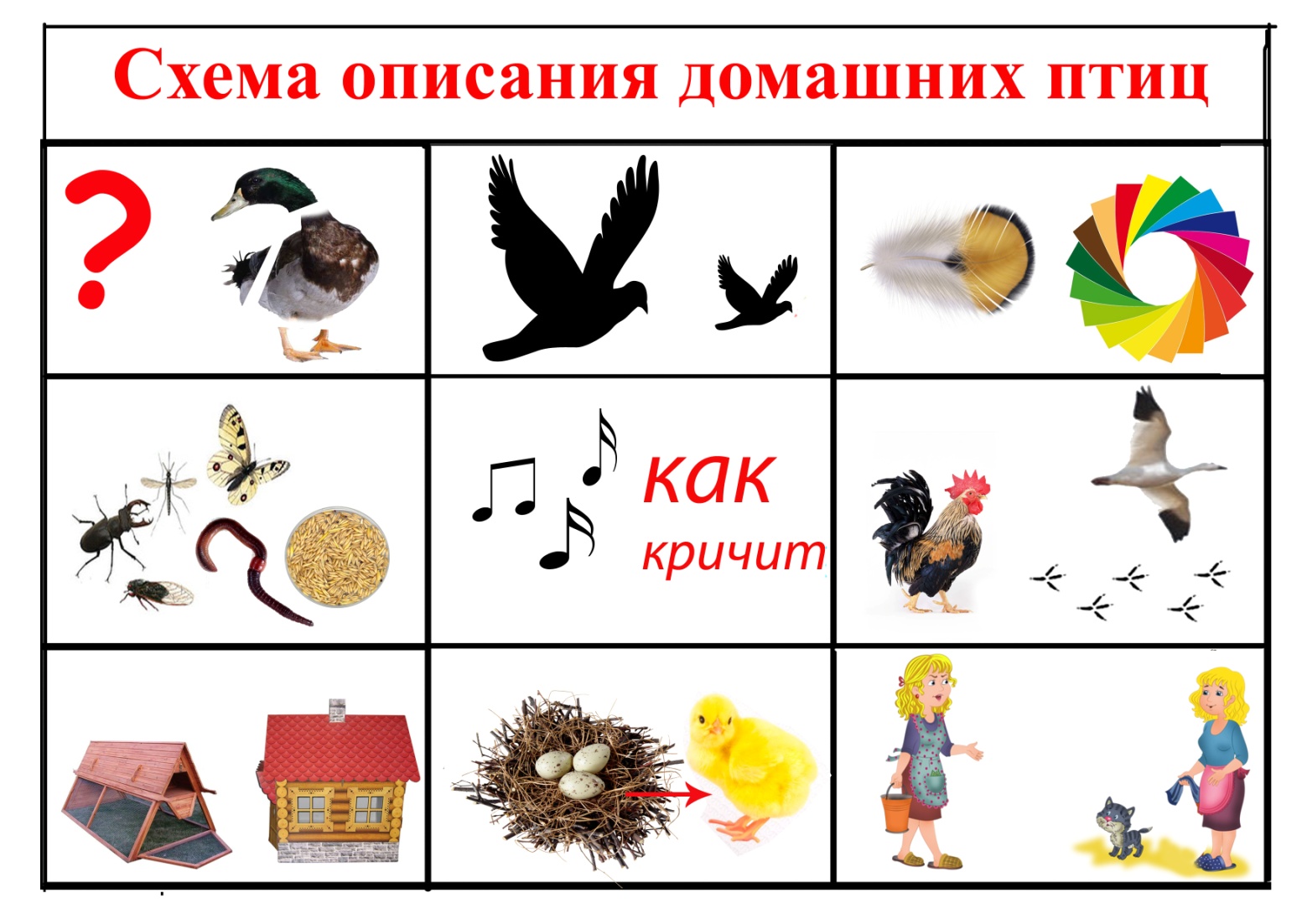 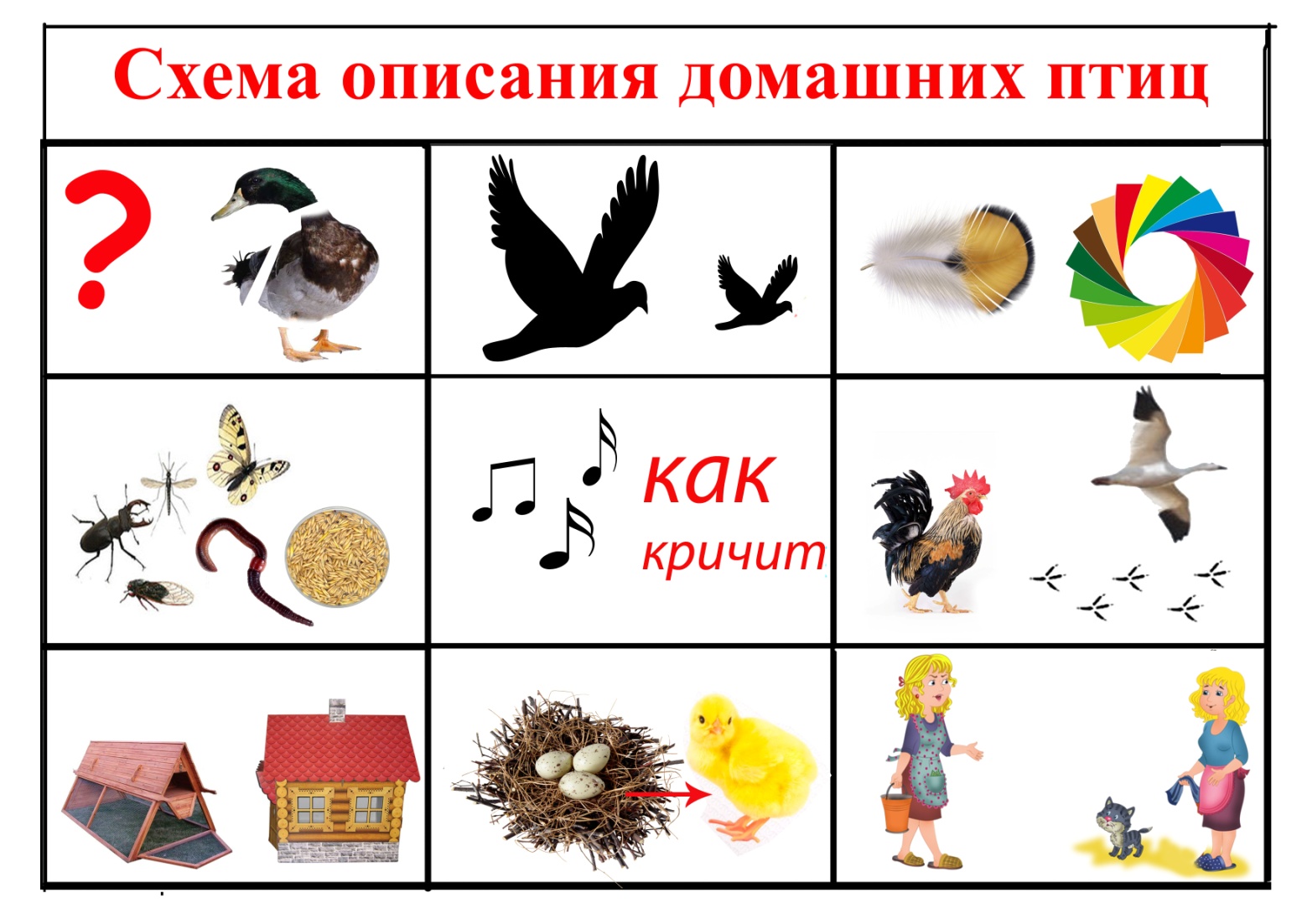 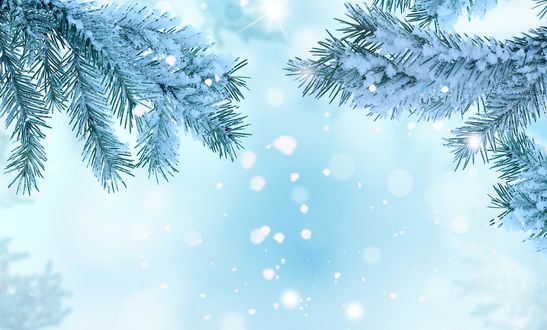 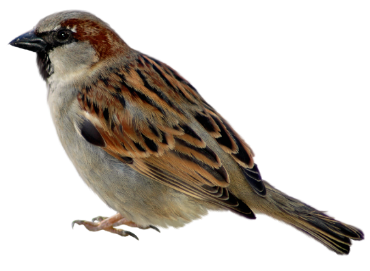 «Зима. Зимующие птицы»
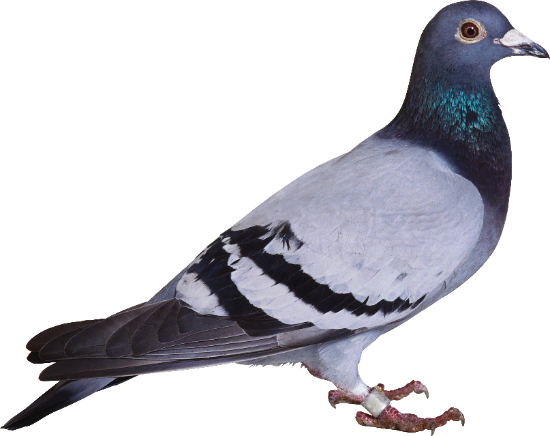